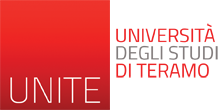 Normativa di riferimento, principi generali e redazionali
Unit 4 – il bilancio d’esercizio
Prof.ssa Tiziana di cimbrini
1
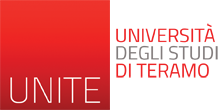 Le finalità del documento
CONOSCITIVA INTERNA
INFORMATIVA ESTERNA
SOCI DI MINORANZA
LAVORATORI DIPENDENTI
FINANZIATORI
CLIENTI E FORNITORI
AMMINISTRAZIONE FINANZIARIA
SINDACATI DEI LAVORATORI
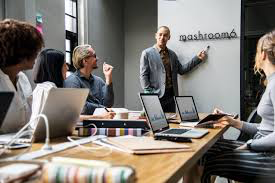 Documento di Interesse pubblico
2
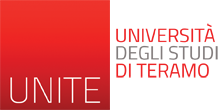 La regolamentazione del bilancio
PER TUTELARE L’INTERESSE PUBBLICO  OCCORRE DISPORRE DI UN SISTEMA DI REGOLE PER EVITARE CHE IL DOCUMENTO DIA UNA VISIONE DISTORTA DELLA REALTA’

QUESTO RISCHIO EMERGE SOPRATTUTTO IN CORRISPONDENZA DELLA DETERMINAZIONE DEI VALORI SOGGETTIVI (STIME E CONGETTURE)
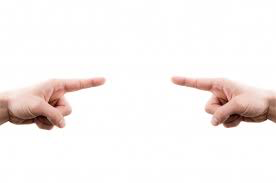 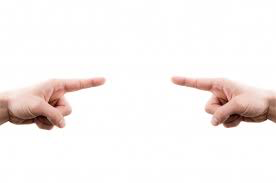 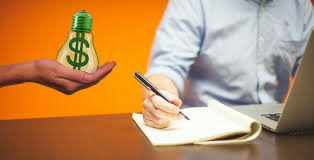 3
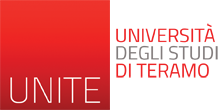 Il Codice Civile
DEPOSITO OBBLIGATORIO DEL BILANCIO DELLE SOCIETA’ DI CAPITALI PRESSO LA CAMERA DI COMMERCIO
PRINCIPI GENERALI E REDAZIONALI
STRUTTURA E CONTENUTO DEL DOCUMENTO
REVISIONE OBBLIGATORIA PER LE SOCIETA’ QUOTATE
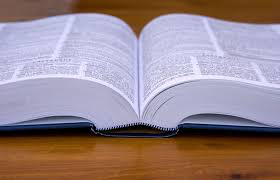 SI APPLICA  A TUTTE LE IMPRESE ITALIANE AD ECCEZIONE DI QUELLE CHE DEVONO ATTENERSI AI PRINCIPI INTERNAZIONALI IFRS EMANATI DALLO IASB
4
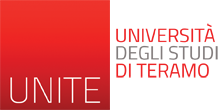 I principi contabili nazionali
EMANATI DALL’ORGANISMO ITALIANO DI CONTABILITA’ (OIC)
COMPLETANO QUANTO PREVISTO DAL CODICE CIVILE
SONO COSTANTEMENTE AGGIORNATI
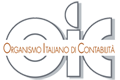 https://www.fondazioneoic.eu/?cat=14
QUALORA NE’ IL CODICE CIVILE NE’ I PRINCIPI NAZIONALI FORNISCANO RISPOSTE IN UNA SPECIFICA SITUAZIONE, SI APPLICANO I PRINCIPI INTERNAZIONALI PURCHE’ COMPATIBILI CON LA NORMATIVA NAZIONALE
5
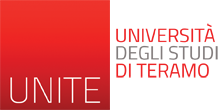 I principi contabili internazionali
EMANATI DALL’INTERNATIONAL ACCOUNTING STANDARD BOARD (IASB)
PRENDONO IL NOME DI INTERNATIONAL FINANCIAL REPORTING STANDARD (IFRS) MENTRE I MENO RECENTI SONO NOTI COME IAS (INTERNATIONAL ACCOUNTING STANDARD)
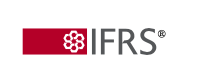 https://www.ifrs.org/issued-standards/list-of-standards/
IN BASE AL DL. 38/2005 SONO OBBLIGATORI PER IL BILANCIO DI ESERCIZIO DI:
Società con titoli quotati, società con strumenti finanziari diffusi tra il pubblico, banche, società di intermediazione mobiliare, società di gestione del risparmio.
IN ALTRI CASI PREVISTI DALLA NORMATIVA LA LORO ADOZIONE E’ FACOLTATIVA
6
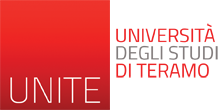 Il codice civile: le clausole generali
ART. 2423:
Il bilancio deve essere redatto 
con chiarezza 
e deve rappresentare in modo veritiero e corretto 
la situazione patrimoniale e finanziaria della società 
e il risultato economico del periodo
OBBLIGO DI INFORMAZIONI INTEGRATIVE
OBBLIGO DI DEROGA ALLE DISPOSIZIONI DI LEGGE, IN CASI ECCEZIONALI
7
[Speaker Notes: Chirezza = comprensibilità . Rispetto degli schemi
Veritiero e corretto : true and fair view. Su questo ampio dibattito
Correttezza: atteggiamento mentale degli amministratori onesta neutralità volontà di non privilegiare nessuno in particolare.
Veriteiro: non è possibie esattezza matematica per via dei valori soggettivi, non c’è verità assoluta e incontrovertibile. Deve essere almeno attendible , ci deve essere coerenza con la realtà gestionale. Non può essere vero ma deve essere veritiero.]
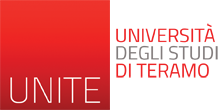 Il principio di rilevanza
CONSENTE DI EVITARE L’ESPOSIZIONE IN BILANCIO DI INFORMAZIONI IRRILEVANTI. Es:
Composizione in nota integrativa di ratei e risconti e altri fondi per rischi ed oneri se di ammontare non significativo;
Ripartizione in nota integrativa dei ricavi delle vendite e prestazioni secondo categorie di attività e aree geografiche se non significativa;
Ecc.
8
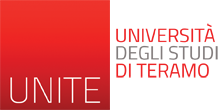 I principi di redazione
prospettiva di funzionamento dell’impresa
Prudenza
Prevalenza della sostanza sulla forma
Competenza
Continuità dei criteri di valutazione
Separata valutazione
9
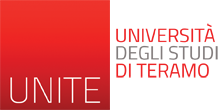 La prospettiva di funzionamento dell’impresa
NOTO ANCHE COME PRINCIPIO DELLA CONTINUITA’ AZIENDALE,
INTERNAZIONALMENTE CHIAMATO GOING CONCERN,
STA AD INDICARE CHE IL BILANCIO DI ESERCIZIO DEVE ESSERE REDATTO
SULL’IPOTESI CHE L’AZIENDA CONTINUI LA PROPRIA ATTIVITA’
OVVERO NON DEVONO ESSERE PRESENTI PROSPETTIVE DI LIQUIDAZIONE DELL’ATTIVITA’ AZIENDALE
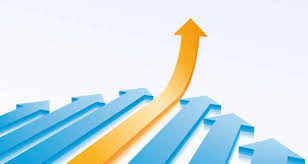 10
[Speaker Notes: Con l’ammortamento io rinvio al futuro il valore contabile del bene. Che misura l’utilità che secondo me il bene mi darà nel futuro dell’impresa funzionante. Se l’ipotesi e’ che l’anno successivo chiudo, allora non devo valutare il bene in base all’utilità residua ma in base a quale prezzo ottengo se lo vendo. È diverso.]
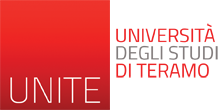 Prevalenza della sostanza sulla forma
NON SEMPRE FORMA E SOSTANZA DI UN’OPERAZIONE COINCIDONO (ES. LEASING, COMPRAVENDITA CON OBBLIGO DI RETROCESSIONE A TERMINE).
IN BASE A QUESTO PRINCIPIO
NELL’OPERAZIONE DI COMPRAVENDITA CON OBBLIGO DI RETROCESSIONE A TERMINE
NELL’OPERAZIONE DI LEASING
NELLA CONTABILIZZAZIONE DELL’OPERAZIONE SI SEGUE IL METODO PATRIMONIALE (CHE RIFLETTE LA FORMA) MA NELLA NOTA INTEGRATIVA BISOGNA EVIDENZIARE I VALORI RISULTANTI DALLA CONTABILIZZAZIONE SECONDO IL METODO FINANZIARIO (CHE RIFLETTE LA SOSTANZA DELL’OPERAZIONE)
LE ATTIVITA’ OGGETTO DI TALI CONTRATTI DEVONO RIMANERE ISCRITTE NELLO STATO PATRIMONIALE DEL VENDITORE
11
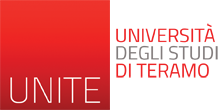 Il principio della prudenza
La valutazione delle voci deve essere fatta secondo prudenza 
Si possono indicare esclusivamente gli utili realizzati alla data di chiusura dell’esercizio
Si deve tener conto dei rischi e delle perdite di competenza dell’esercizio, anche se conosciuti dopo la chiusura di questo
DISPARITA’ DI TRATTAMENTO TRA COMPONENTI POSITIVI E NEGATIVI DI REDDITO
12
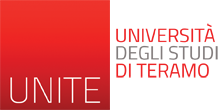 Il principio della competenza
Si deve tener conto dei proventi e degli oneri di competenza dell’esercizio indipendentemente dalla data di incasso o del pagamento

Si deve tener conto dei rischi e delle perdite di competenza dell’esercizio anche conosciuti dopo la chiusura di questo
13
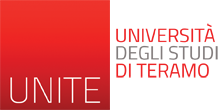 La costanza dei criteri di valutazione
I criteri di valutazione non possono essere modificati da un esercizio all’altro

GARANTISCE LA COMPARABILITA’ NEL TEMPO DEI BILANCI
RIDUCE LO SPAZIO DI ‘MANOVRA’ DA PARTE DEGLI AMMINISTRATORI
NON SI TRATTA DI UN PRINCIPIO ASSOLUTO
E’ POSSIBILE, IN CASI ECCEZIONALI,  DEROGARE AL PRINCIPIO DANDONE MOTIVAZIONE E INDICANDONE LA MOTIVAZIONE IN NOTA INTEGRATIVA.
E’ INOLTRE SEMPRE OPERATIVA LA DEROGA OBBLIGATORIA RELATIVA A TUTTE LE DISPOSIZIONI DI BILANCIO IN NOME DELLA RAPPRESENTAZIONE VERITIERA E CORRETTA
14
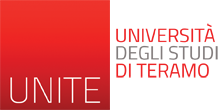 Il principio di separata valutazione
Gli elementi eterogenei ricompresi nelle singole voci devono essere valutati separatamente.

Ad esempio nella voce ‘Altre immobilizzazioni materiali’ possono essere compresi;
Mobili 
Computer
Arredi,
Oggetti decorativi
Autovetture
Tutti beni distinti quanto a caratteristiche di uso, obsolescenza, ecc. seguiranno quindi per tali beni processi valutativi distinti
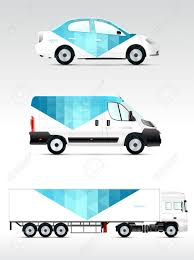 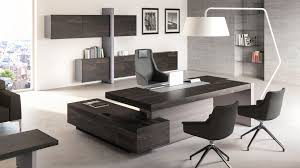 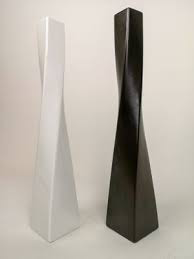 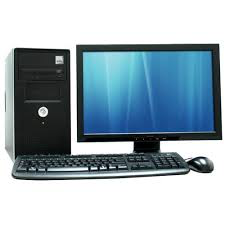 15